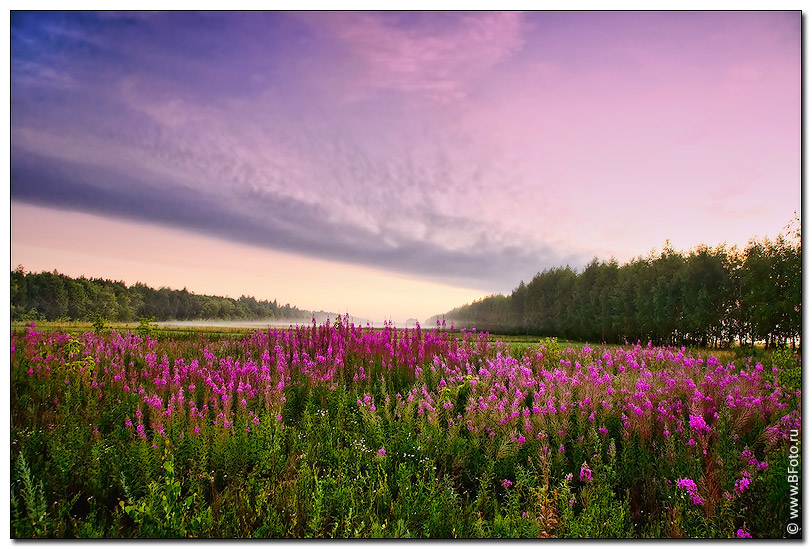 Земля дарує буйство кольорів, 
Нектару пахощами щедро поїть,
Щоб кожен з нас, як свічечка, горів
Перед іконою природи дорогої…
Основа вічної краси – 
Молекули цих дивовижних речовин
Лиш два складають елементи,
І Оксиген один із них…
Поширення оксидів у оболонках Землі
Літосфера
Гідросфера
SіO2
Al2O3
FeO
Fe2O3
Атмосфера
Н2О
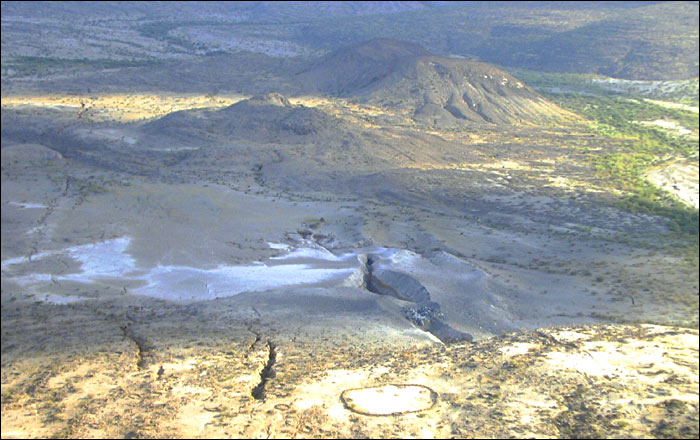 СО2
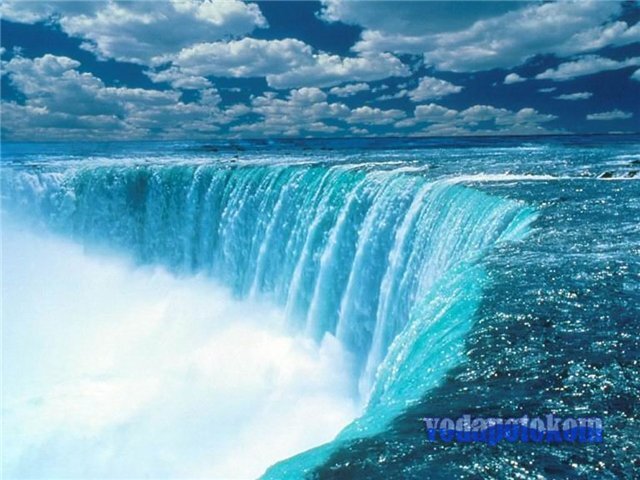 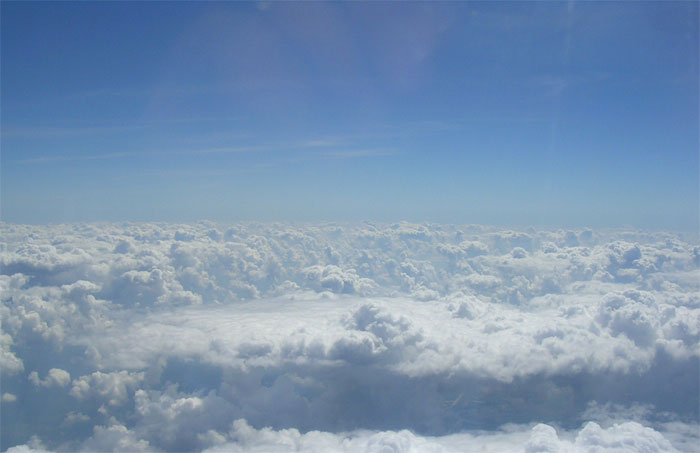 Завдання: назвіть оксиди
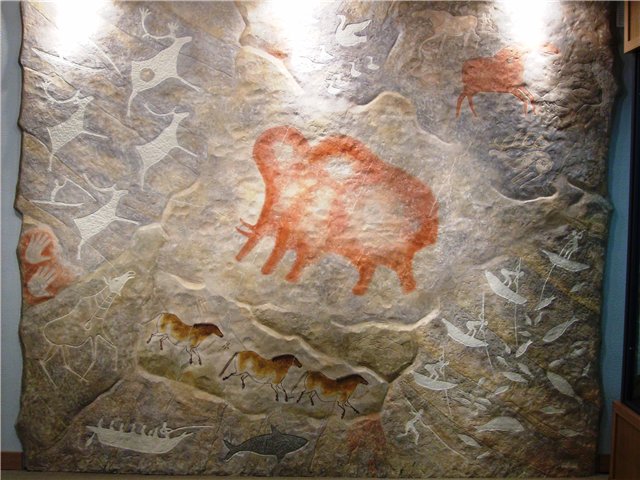 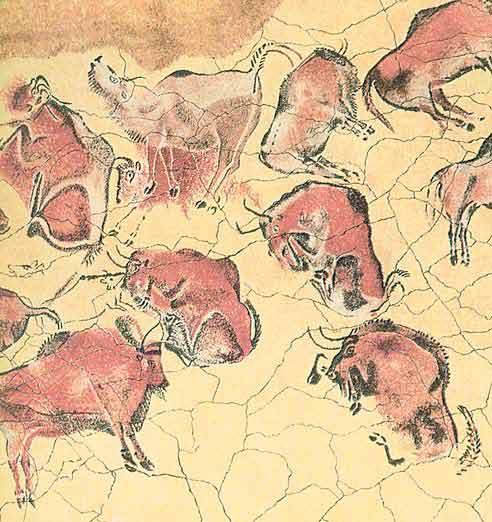 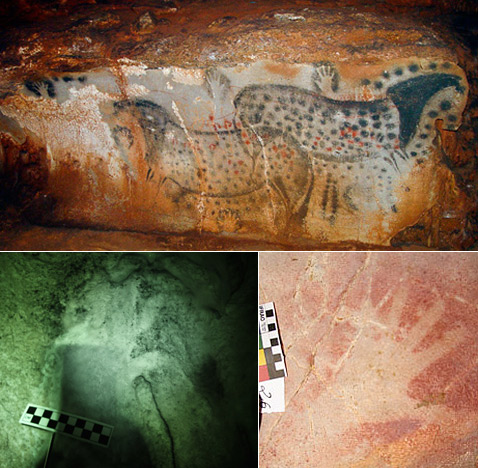 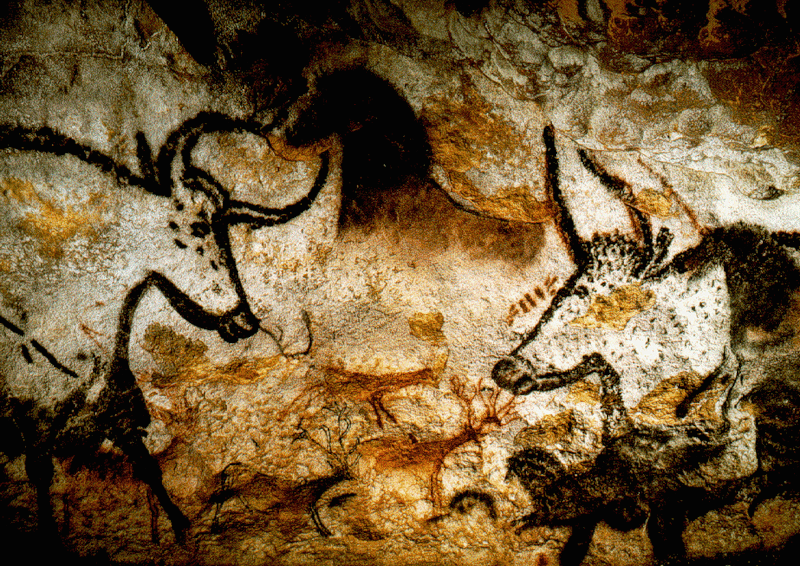 ОХРА
Fe2O3 * H2O 
Fe2O3 * 3H2O
FeO * Fe2O3
(Fe3O4)
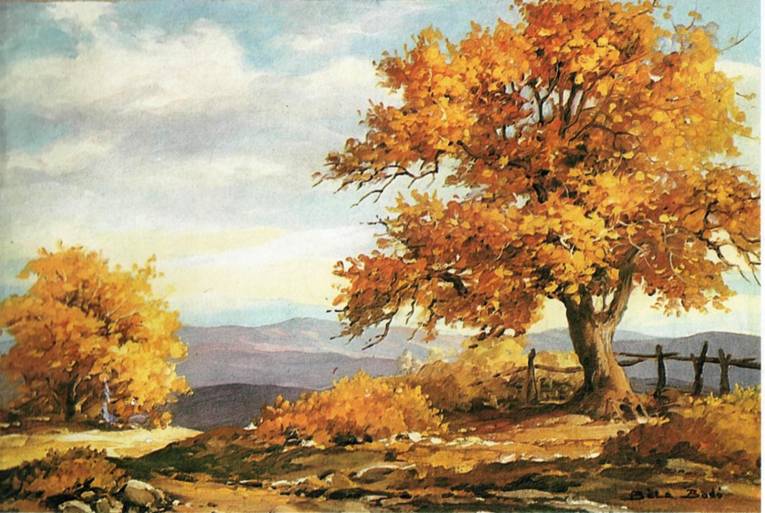 Завдання:
визначте масову частку феруму в його оксидах FeO, Fe2O3, Fe3O4
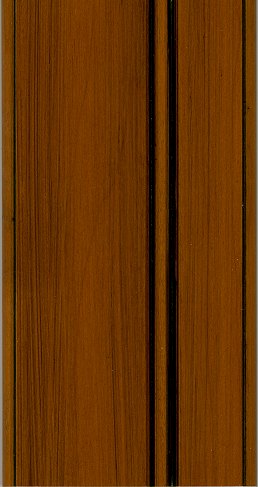 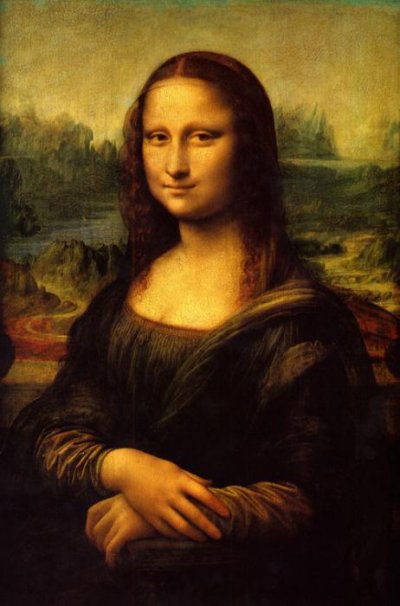 УМБРА
MnO *MnO2 * Mn(OH)2
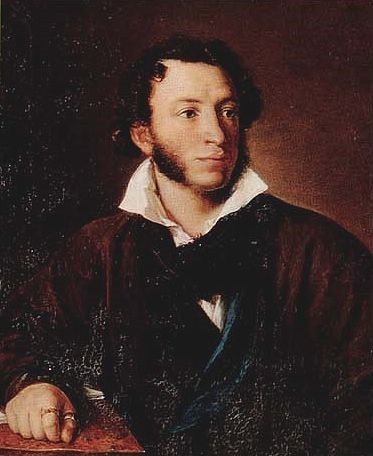 О. С. Пушкін
Леонардо да Вінчі «Мона Ліза»
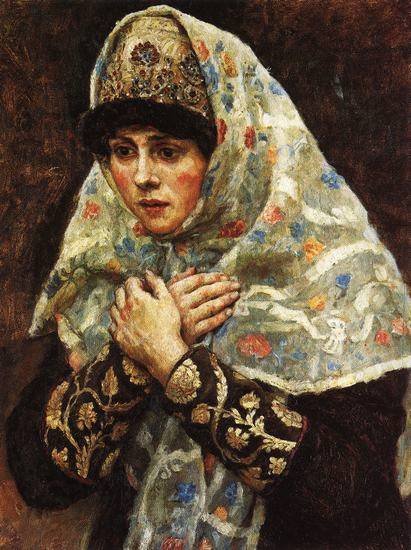 Сурик: 2PbO * PbO2 (Pb3O4)
Залізний сурик: 
FeO(Al2 (SiO3)3,SiO2)
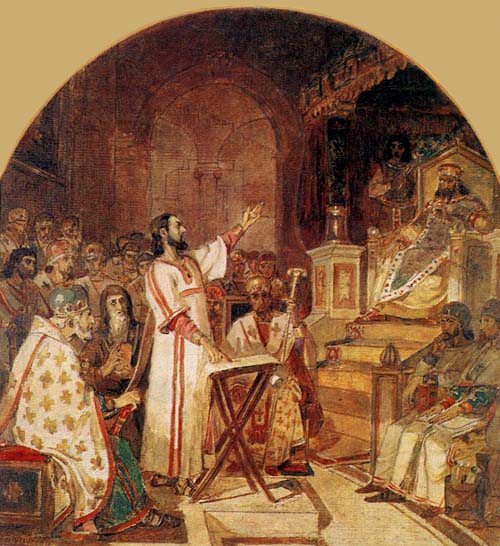 В. Сурков. Бояриня
Білі пігменти
Цинкові білила 
ZnO
Свинцеві білила
PbO
Титанові білила
TiO2
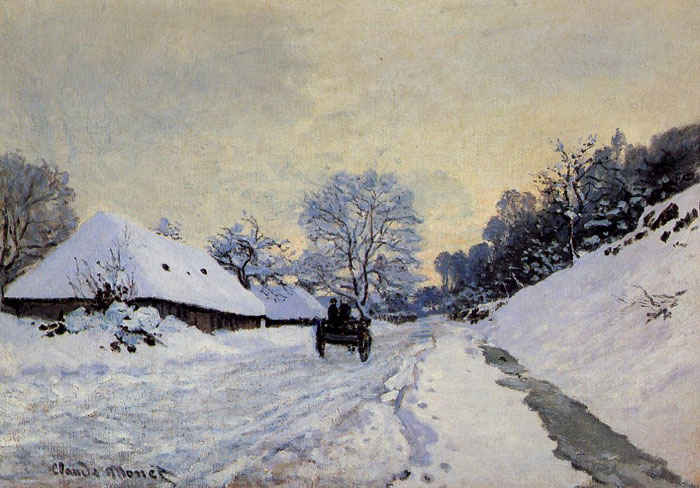 Кобальтові фарби
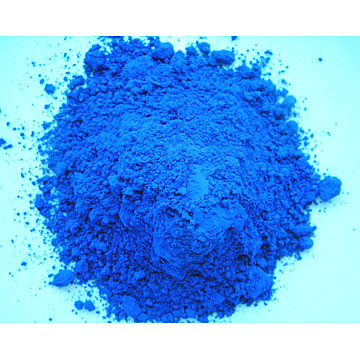 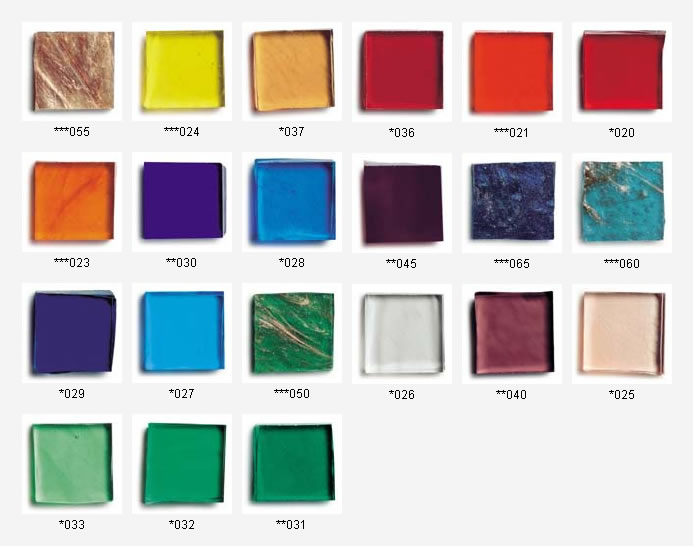 Морська хвиля 
СоО, Со2O3, MgO, Al2O3, Cr2O3
Тенарова синь
CoO, Al2O3
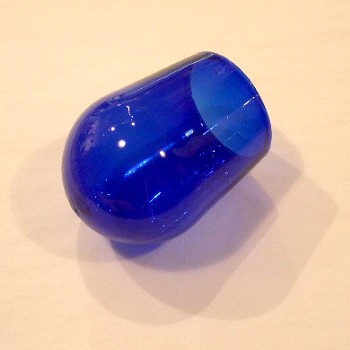 Смальта 
(кобальтова руда, SiO2)
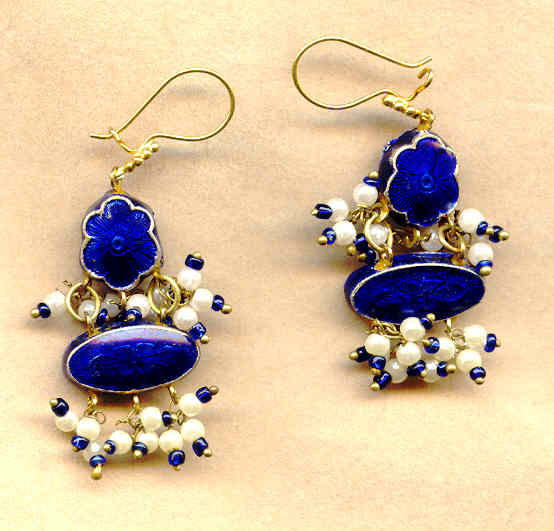 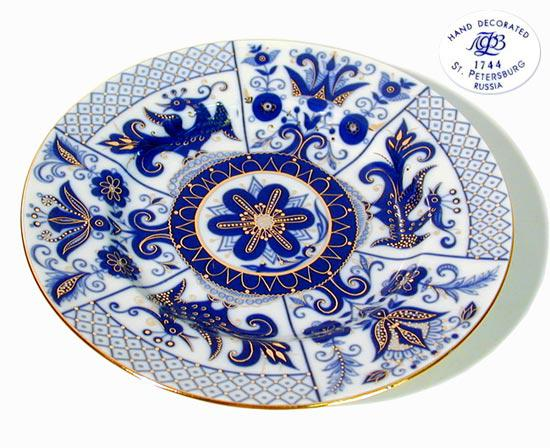 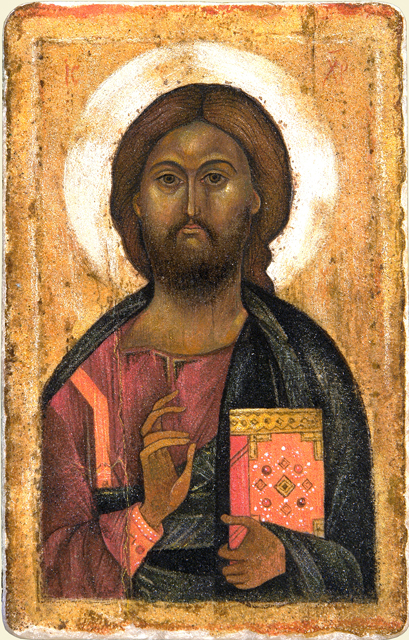 Хромова зелень Cr2O3
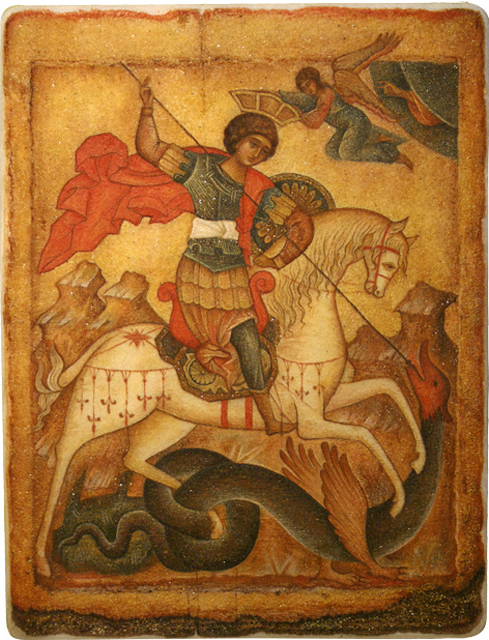 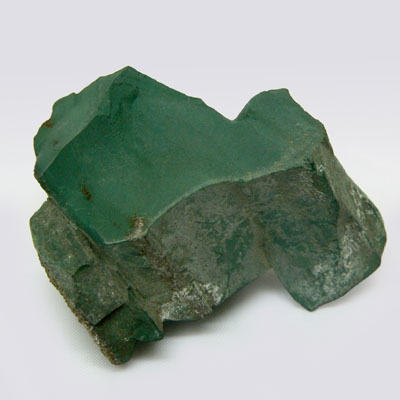 волконскоіт
празелень 
(глауноніт – SiO2, Na2O, Fe2O3, CaO, Al2O3, MgO, K2O, H2O)
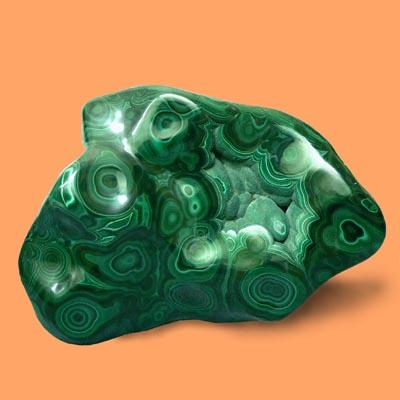 МАЛАХІТ
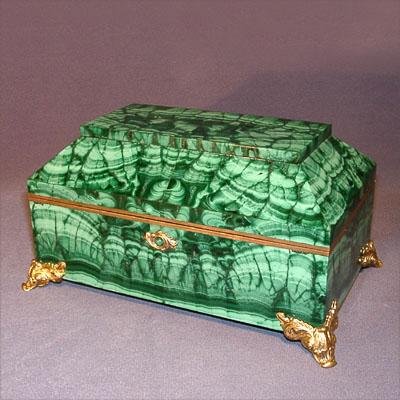 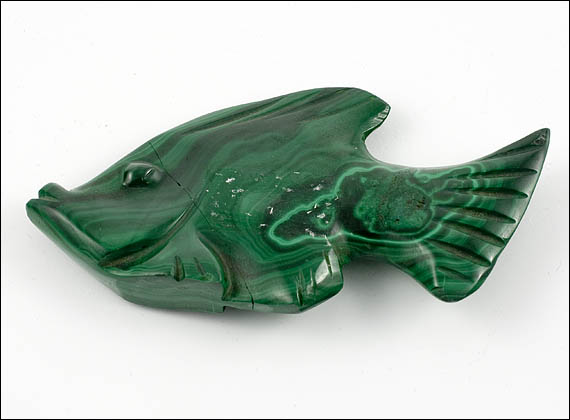 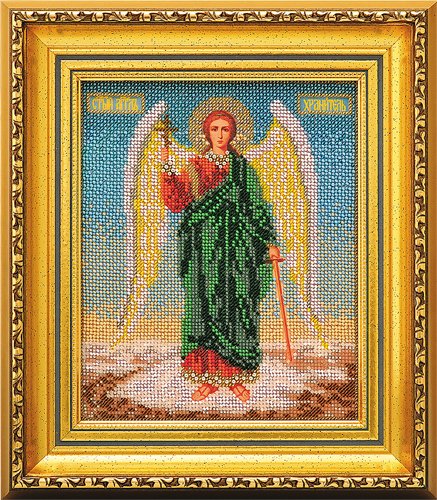 Кольори ікон як символи в іконописі
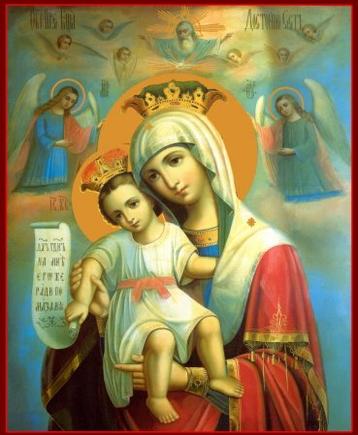 Червоний холодний – любов небесна.
Червоний насичений – боротьба, мужність.
Жовтий – золото, багатство, святість.
Білий – чистота.
Фіолетово-синій – надія.
Фіолетовий – таємниця,  
Насичено-синій – безсмертя.
Зелений холодний – духовність.
Синій – роздуми.
Зелений – спокій.
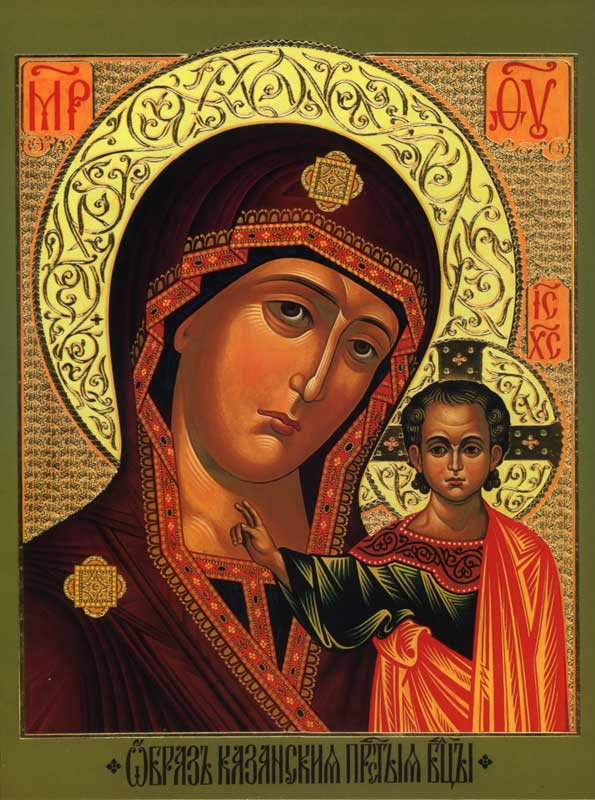 Фарби на основі оксидів
Кольоротерапія
Це наука,що використовує різні барви для регулювання вібрації тіла людини на таку частоту, яка б давала їй силу, здоров'я гармонію.
Червоний. Колір літа. Колір лідерства. Стимулює вени, артерії; лікує нирки, легені, шлунок.
Синій. Колір спокою и холоду. Колір чистоти. Лікує тахікардію, нормалізує тиск, знімає нервове напруження, лікує травну систему, головній та зубний біль, безсоння, кашель, запалення очей.
Жовтий. Колір сонця. Колір радості, жвавості, ніжності. Стимулює роботу печінки, шкіри, виводить шлаки, лікує діабет, нирки, печінку, депресію, ревматизм.
Зелений. Колір що охолоджує фізично і морально. Заспокоює нервову систему, знімає тиск, омолоджує, лікує безсоння.
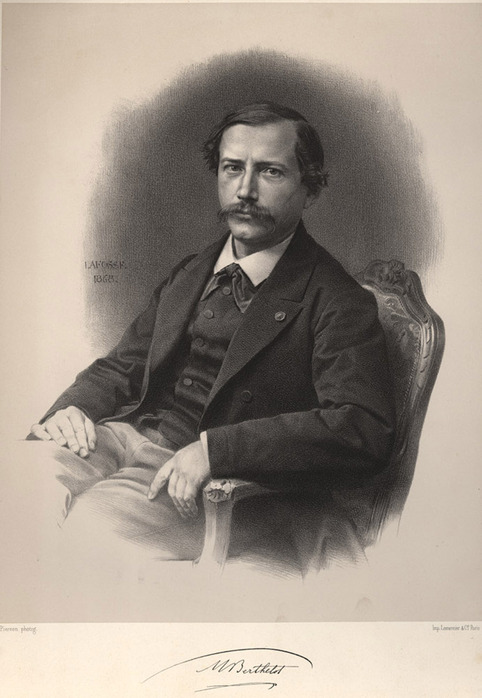 “Хімія і мистецтво
мають внутрішню
спільність, яка
криється в їх творчій 
природі…”

          Марселій Бертло
Зроблено найкращими  учнями:
Киричком Павлом
                  і
Смольніковим Віталієм